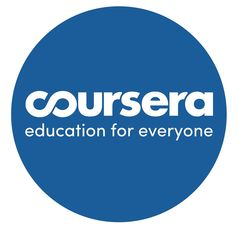 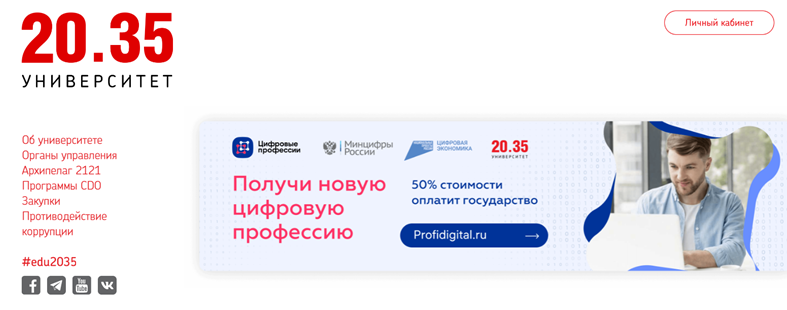 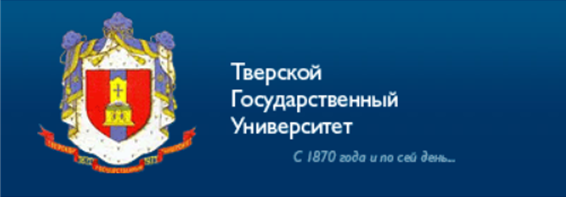 https://cat.2035.university/rall/?project_id=17&utm_source=karavaeva_albina&utm_medium=email&utm_campaign=podborka_kursov_coursera_17082021
 
https://cat.2035.university/rall/?project_id=42&utm_source=karavaeva_albina&utm_medium=email&utm_campaign=podborka_kursov_netology_17082021
 
https://steps.2035.university/collections/f60c26f9-9db7-40ef-ac94-e60cf50a87b0?utm_source=steps_karavaeva_albina&utm_medium=email&utm_campaign=podborka_kursov_steps_17082021
 
https://lectoriy.2035.university/?utm_source=lectoriy_karavaeva_albina&utm_medium=email&utm_campaign=podborka_kursov_lectoriy_17082021
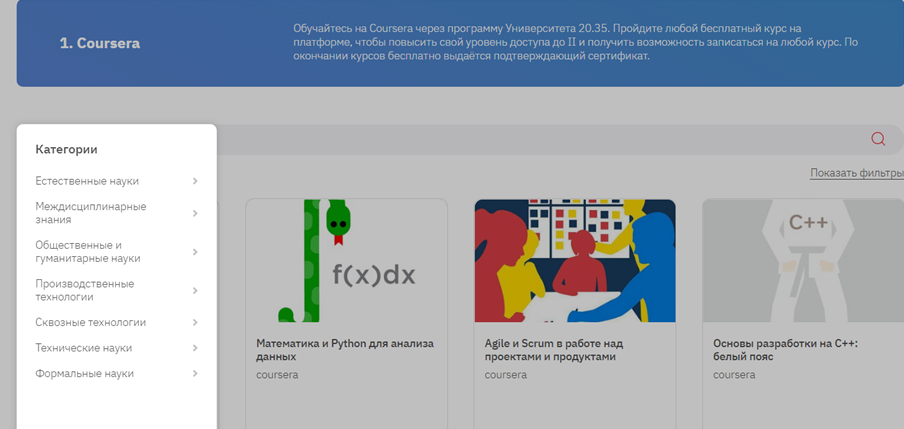 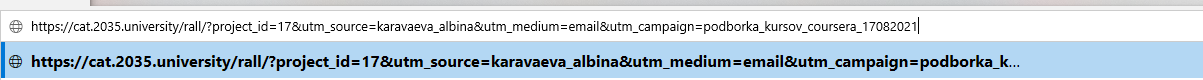 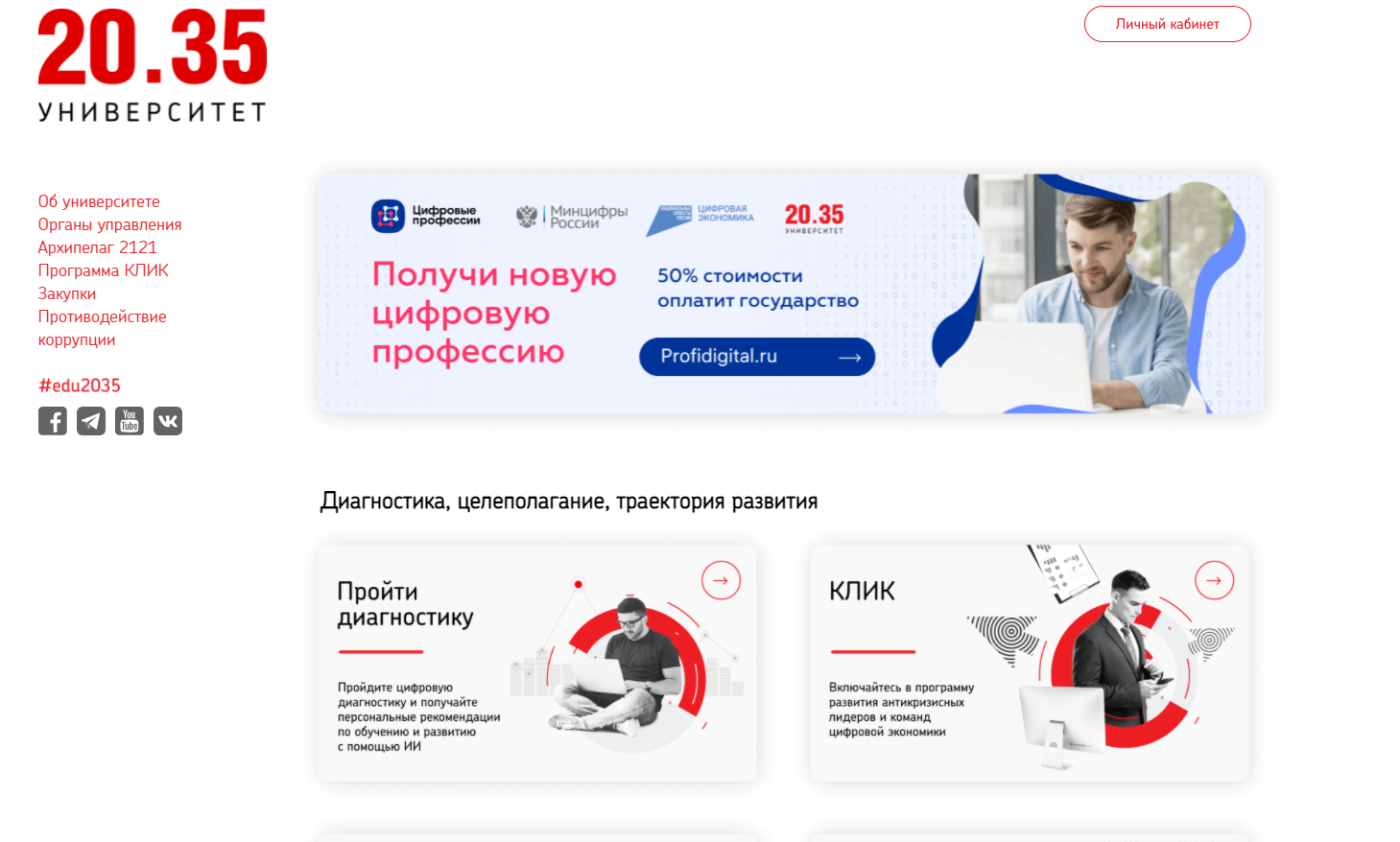 1 этап
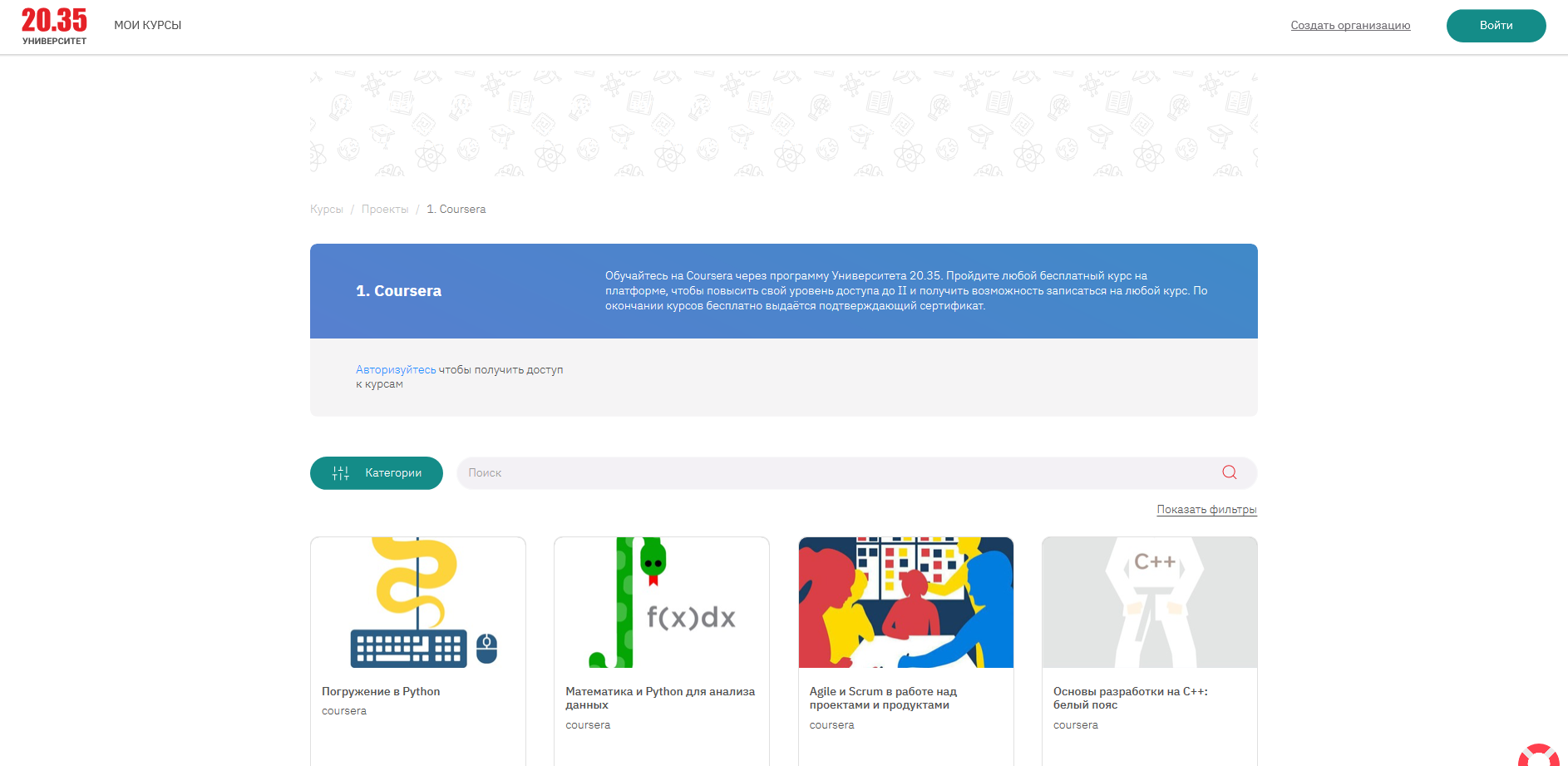 2 этап
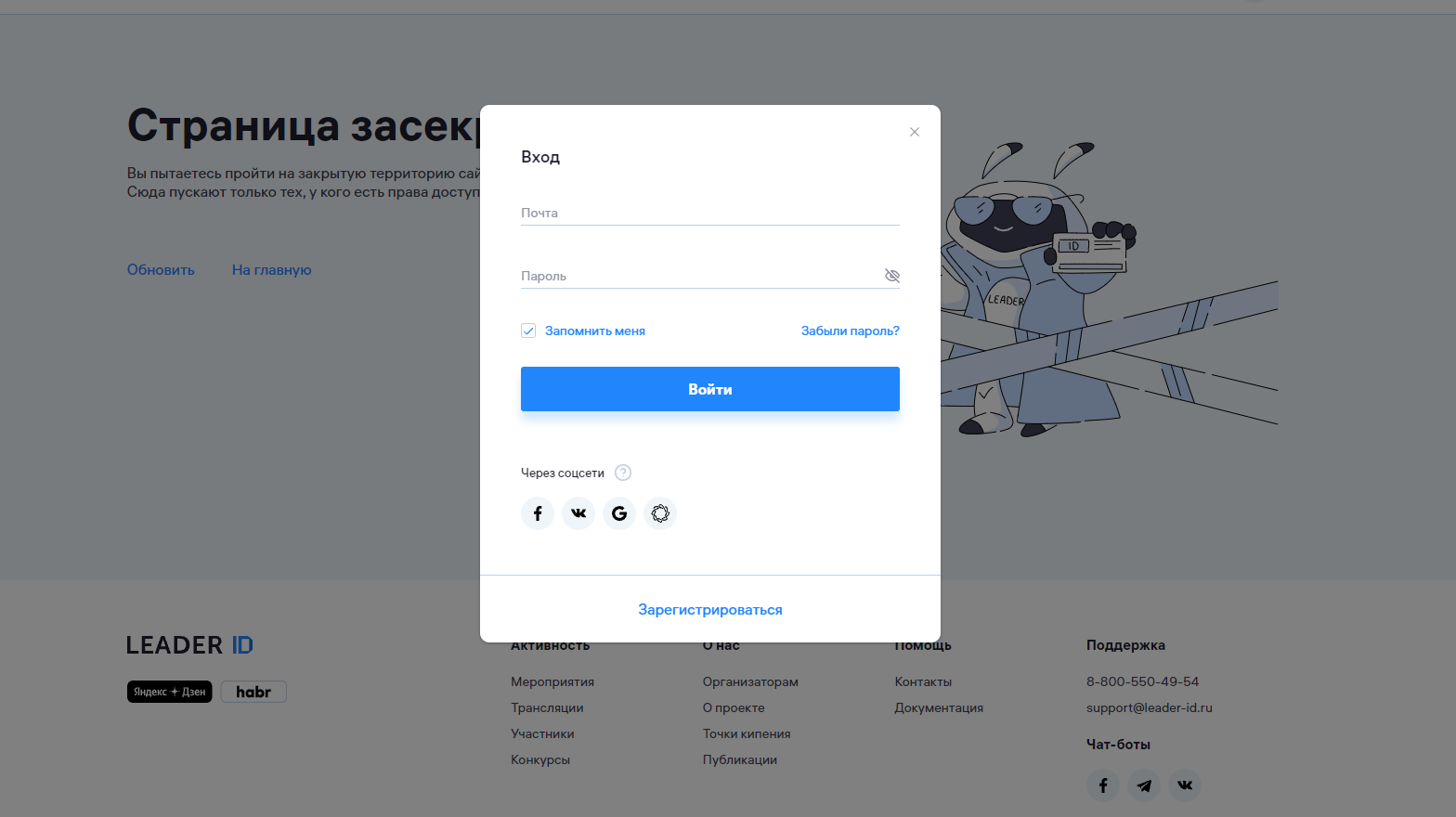 3 этап
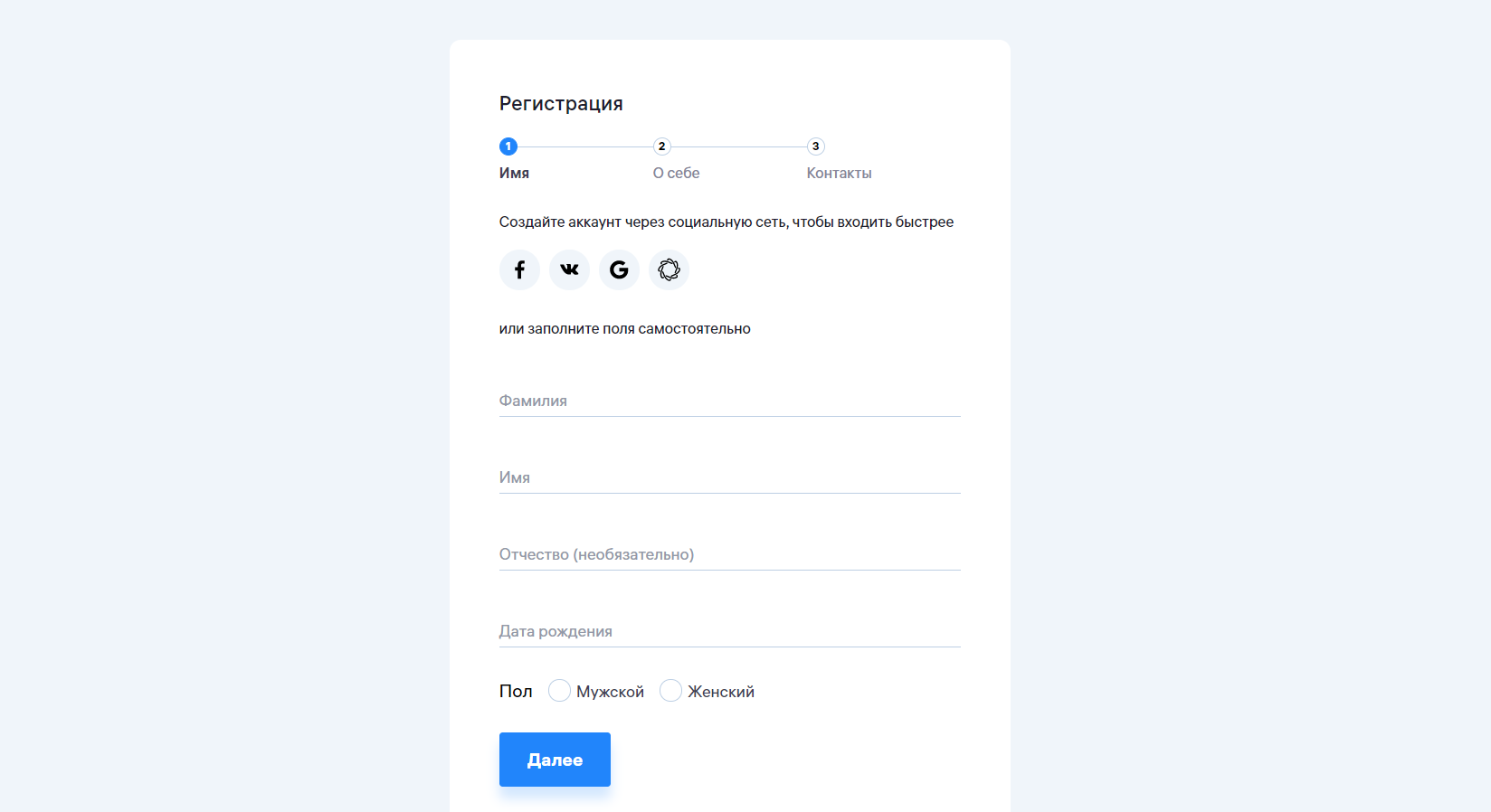 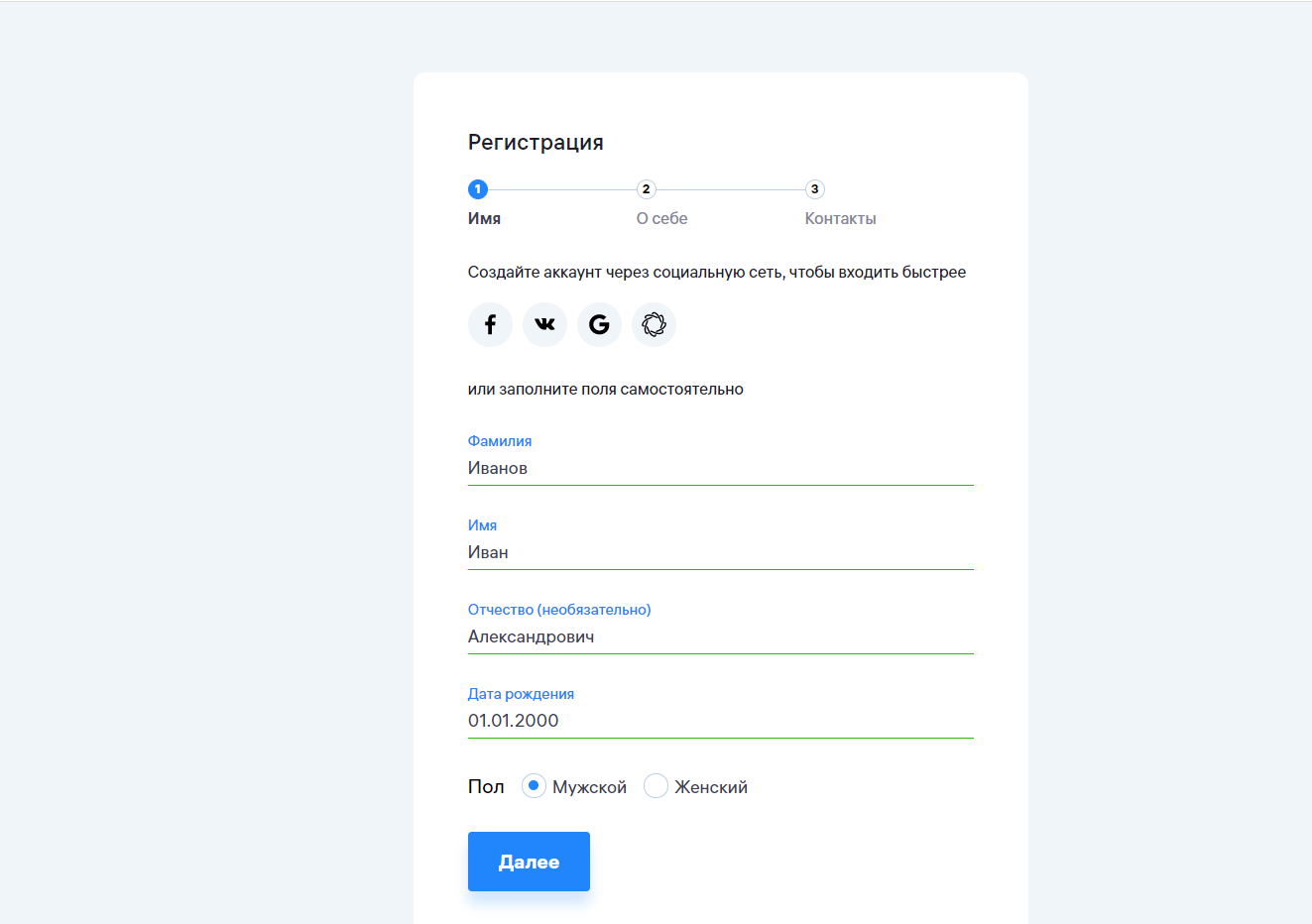 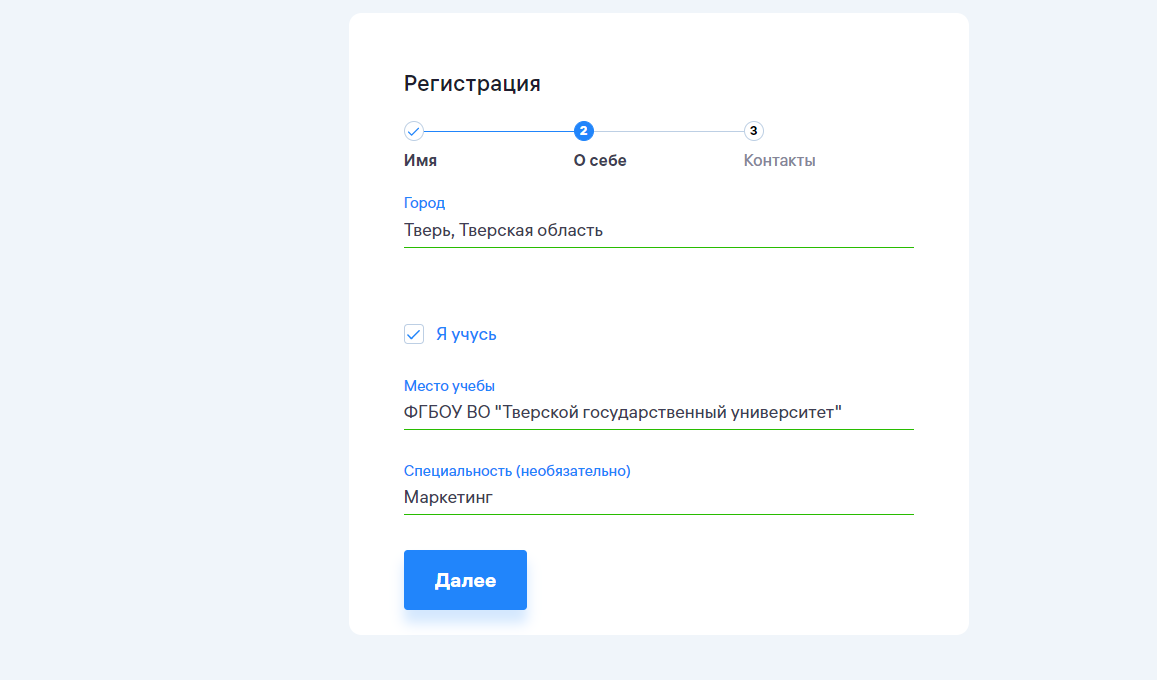 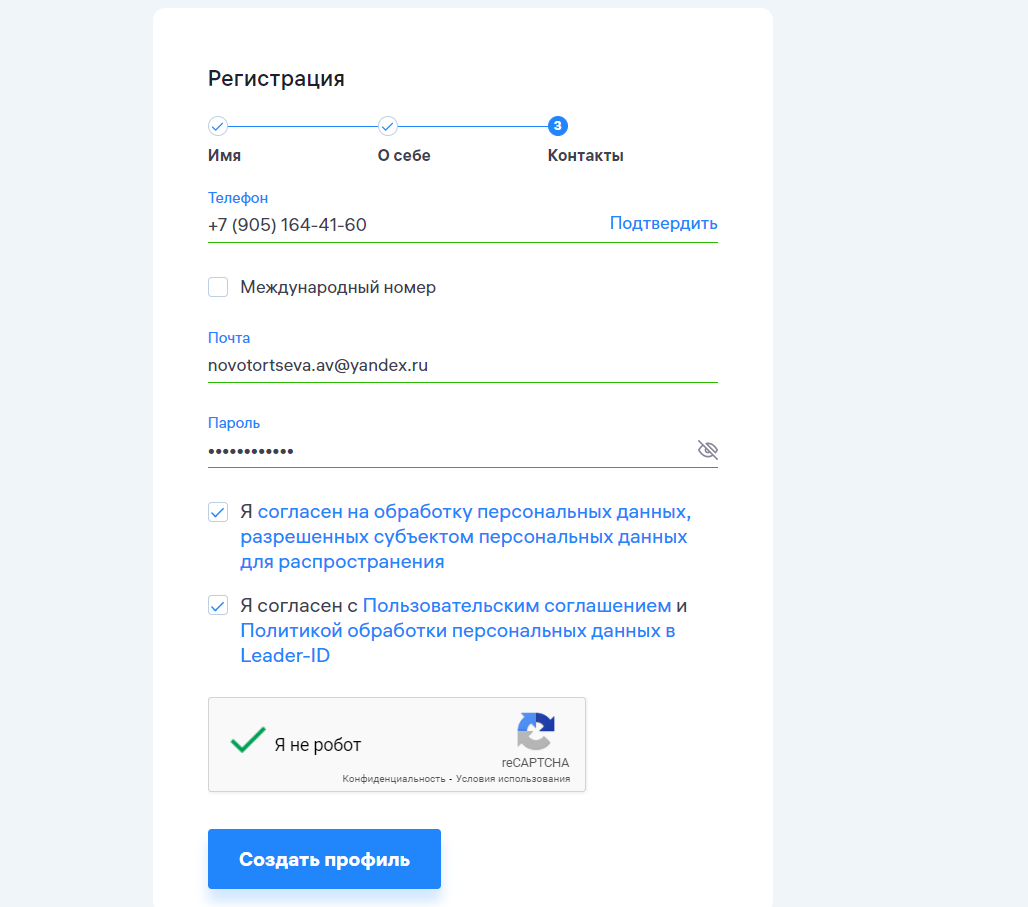 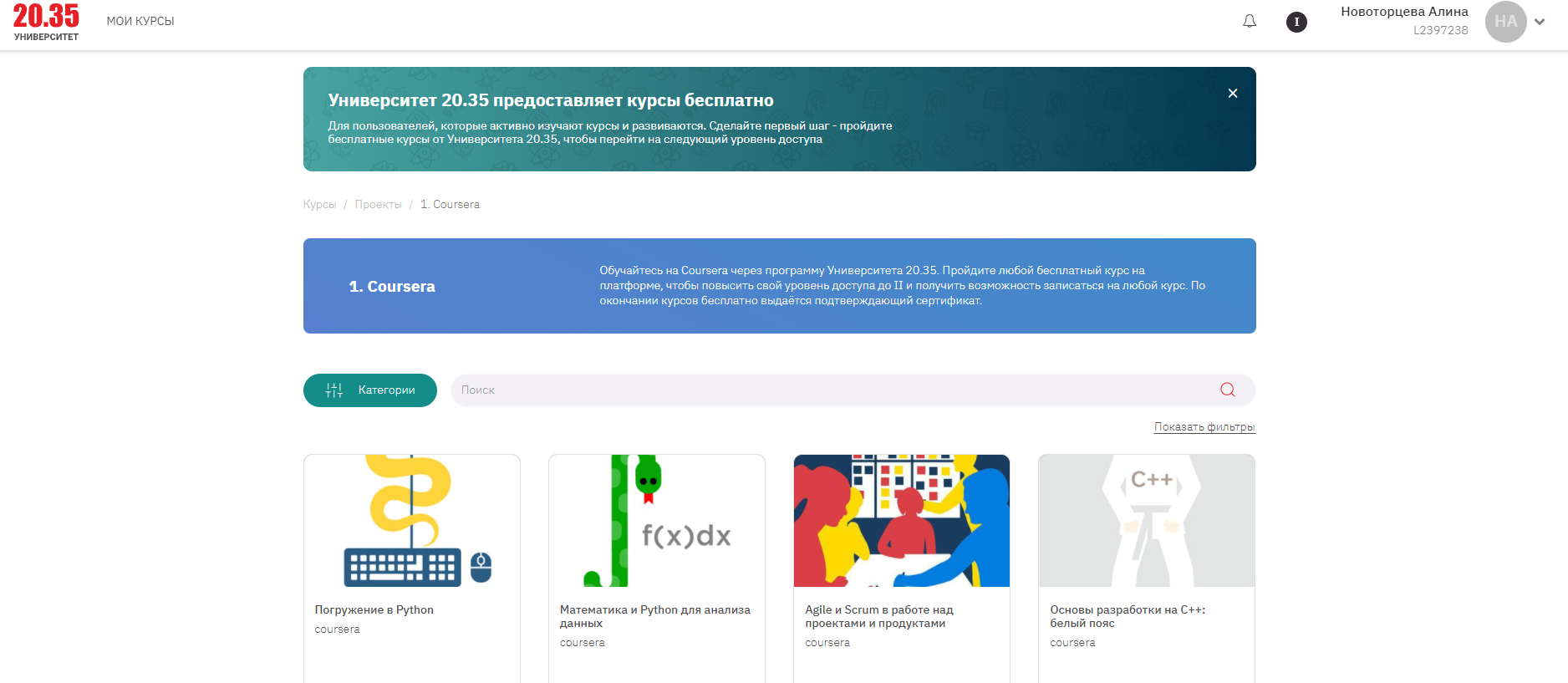 4 этап
5 этап
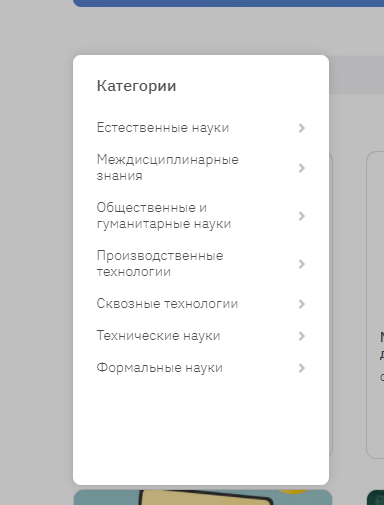 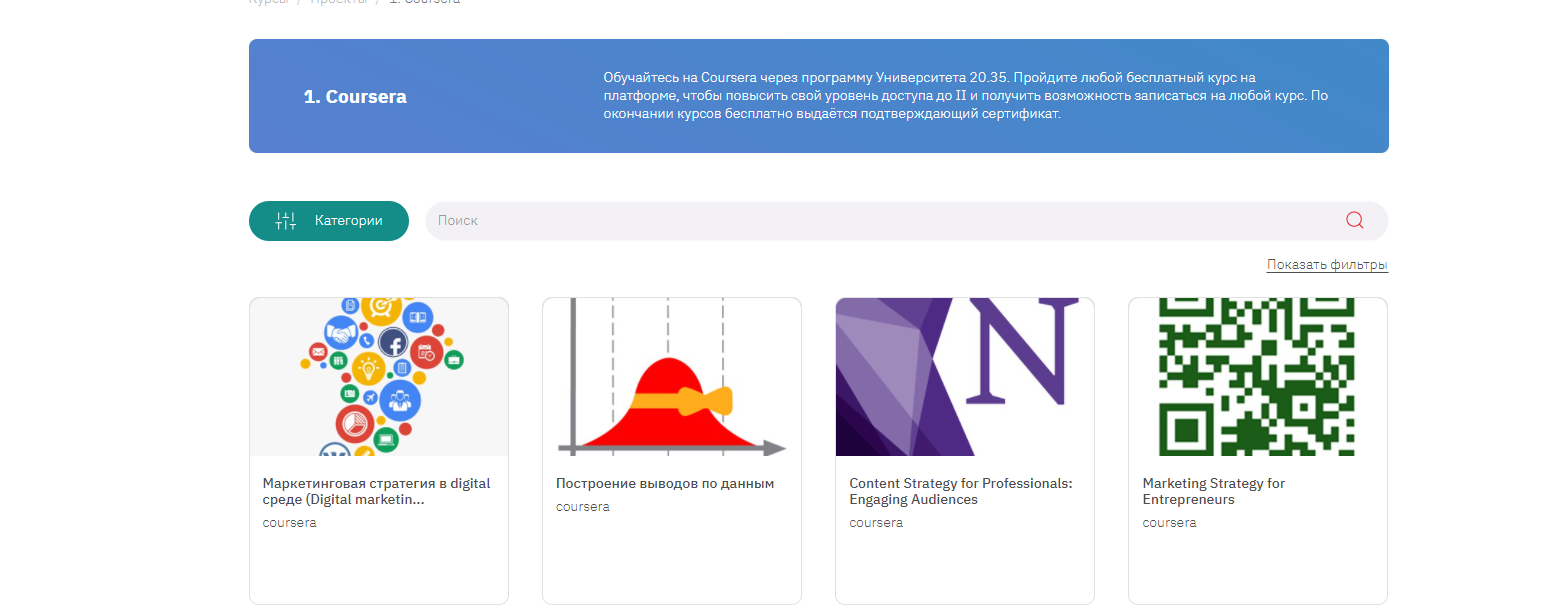 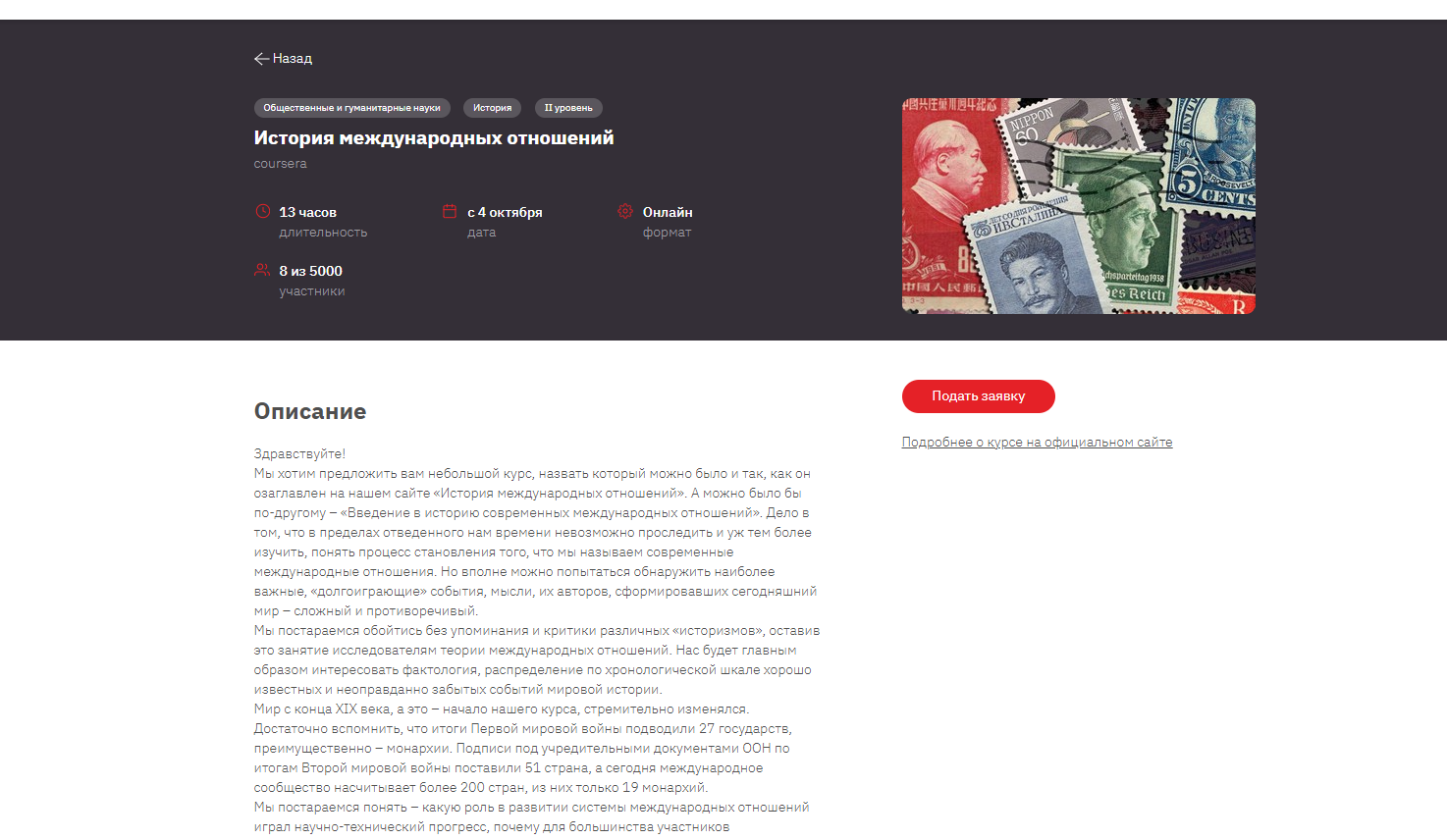 6 этап
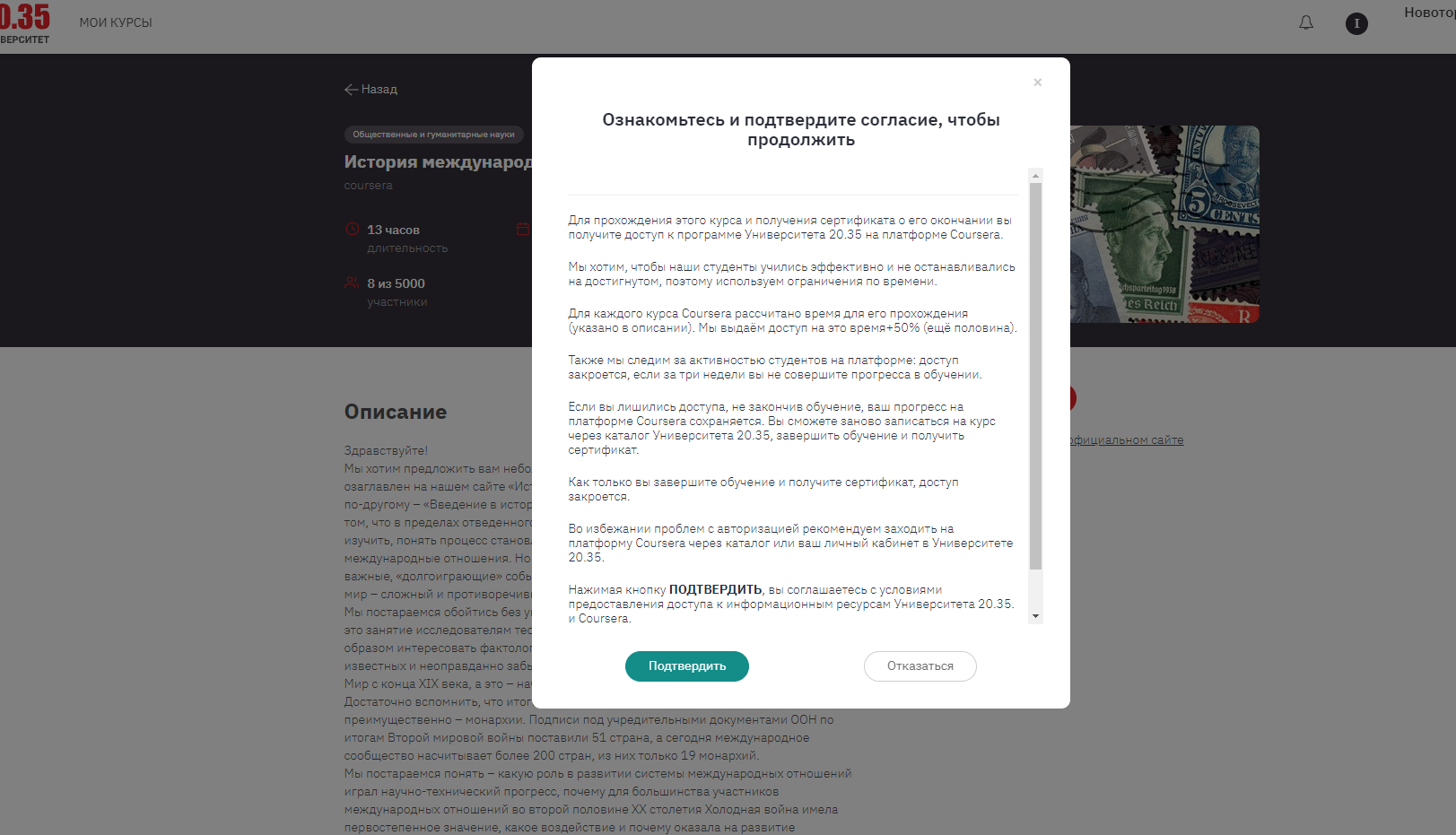 7 этап
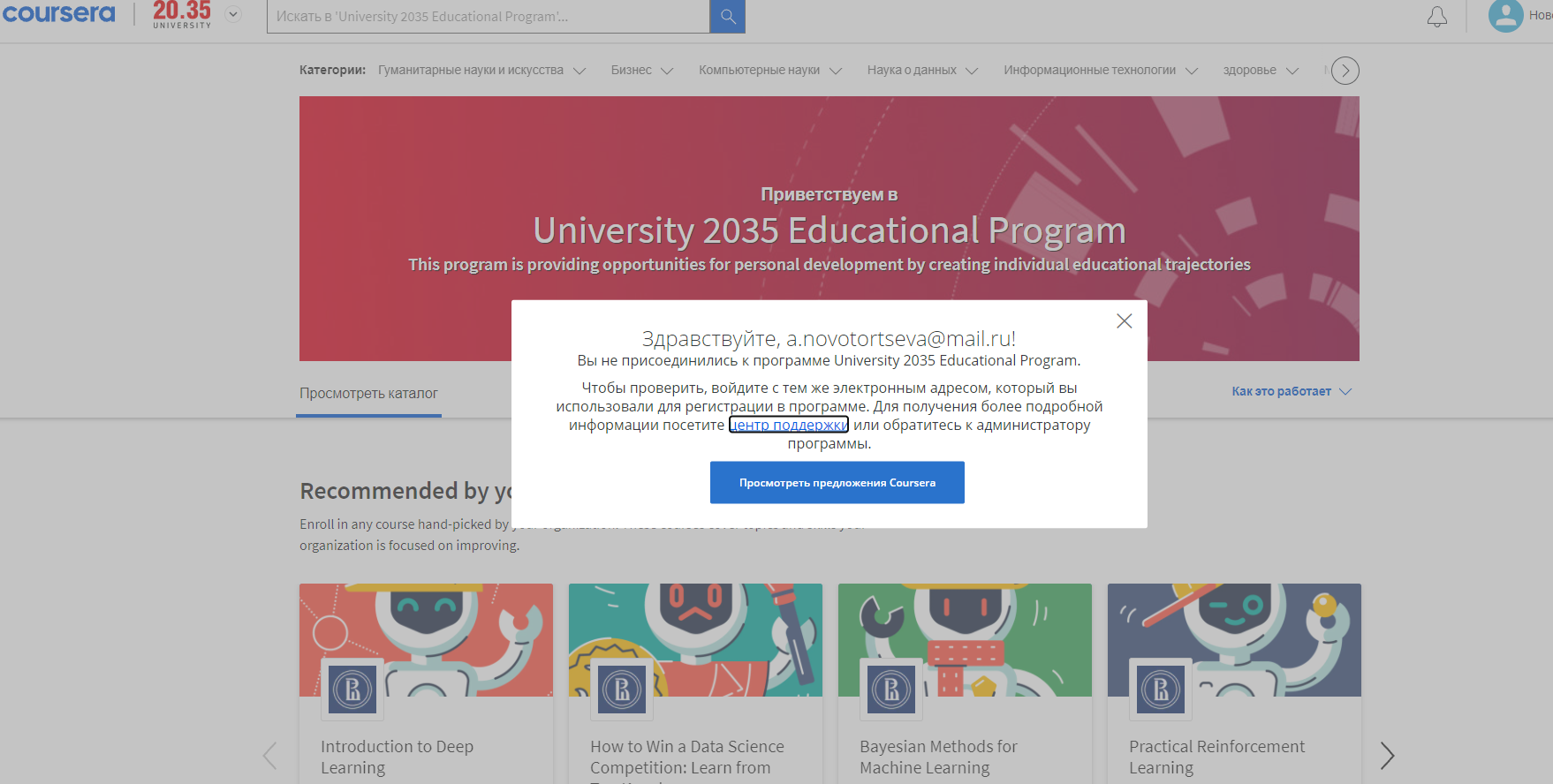 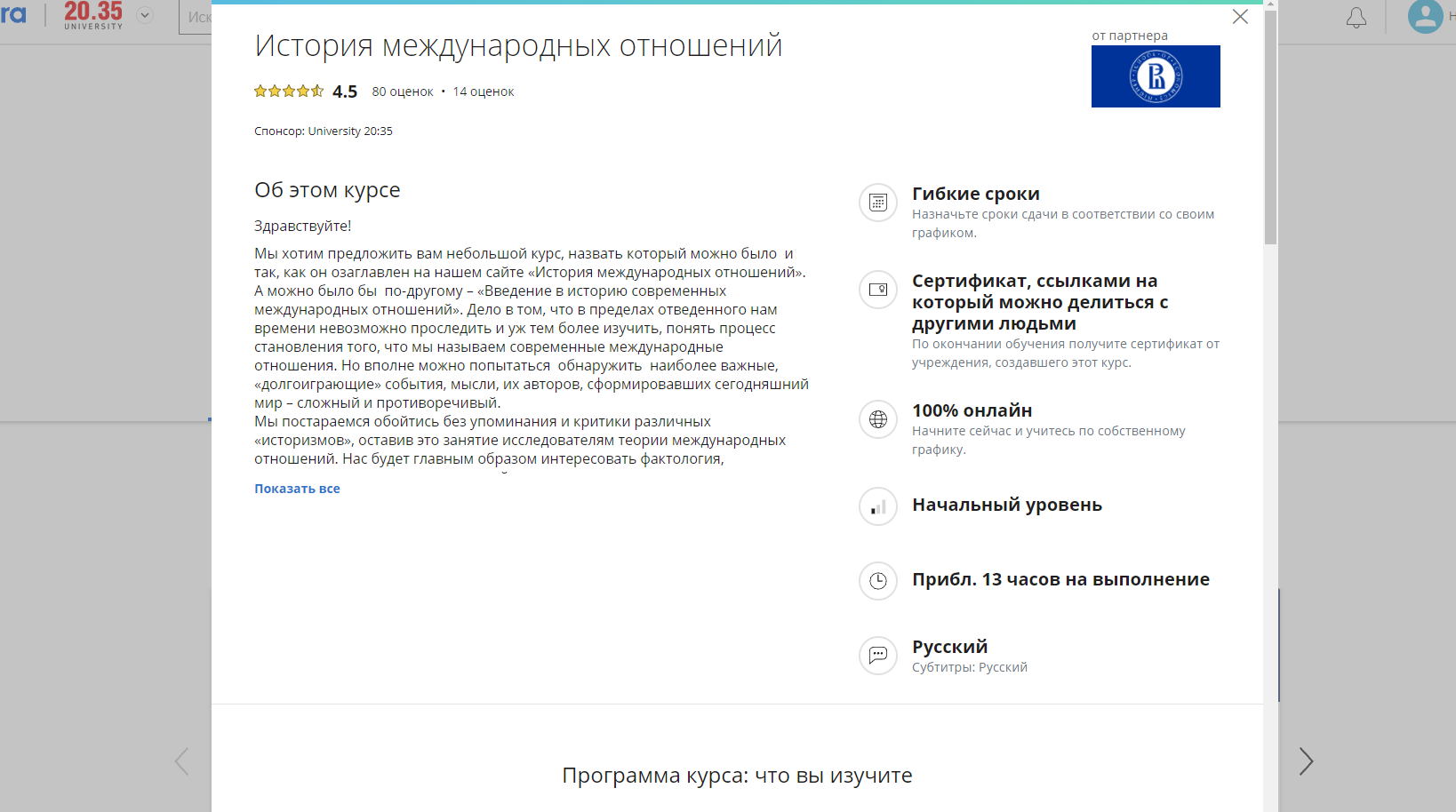 8 этап
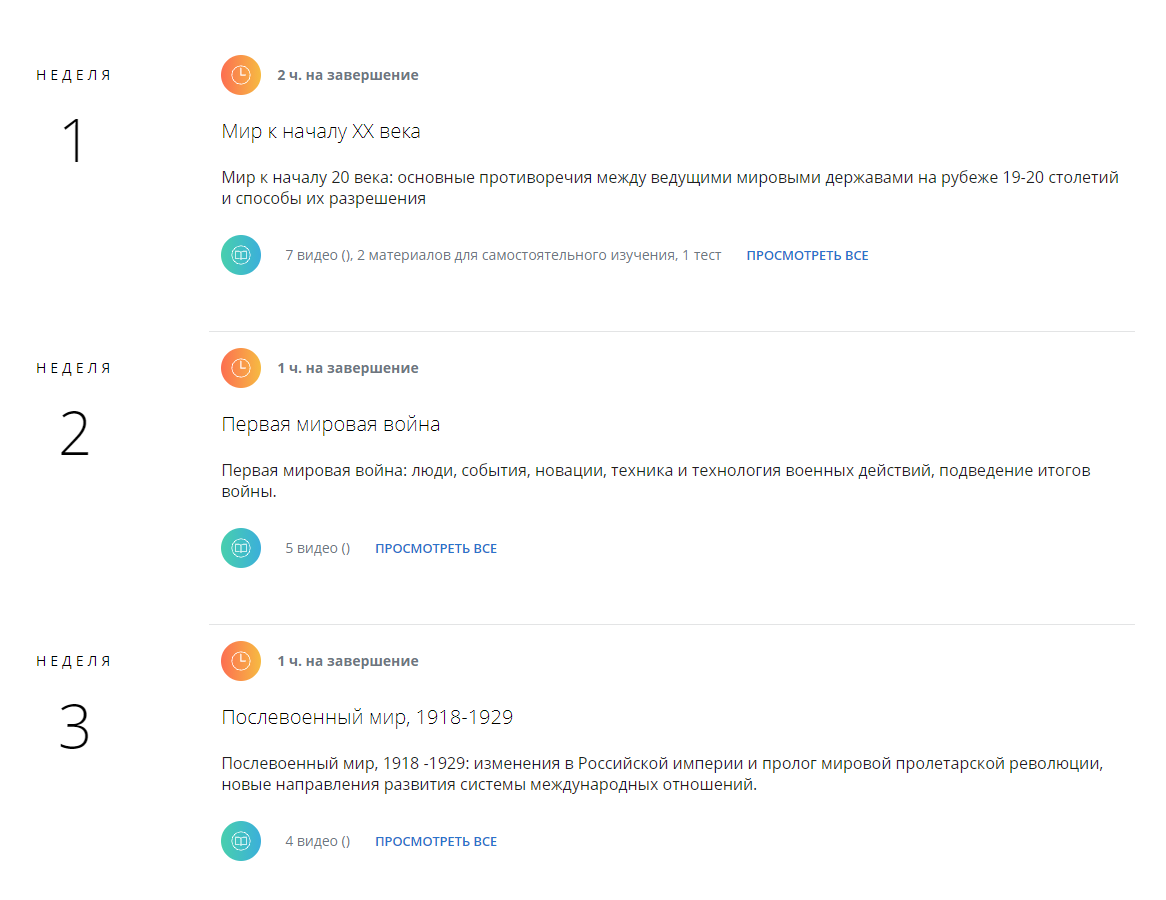 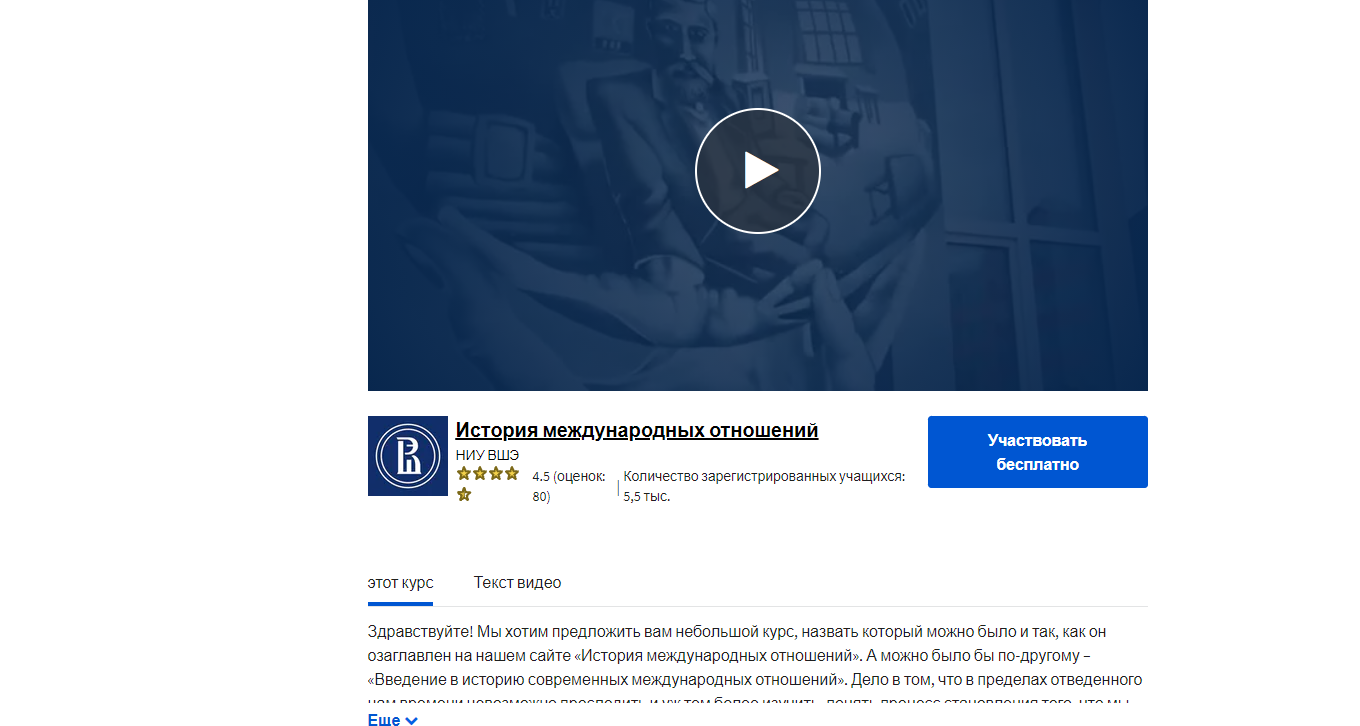 9 этап
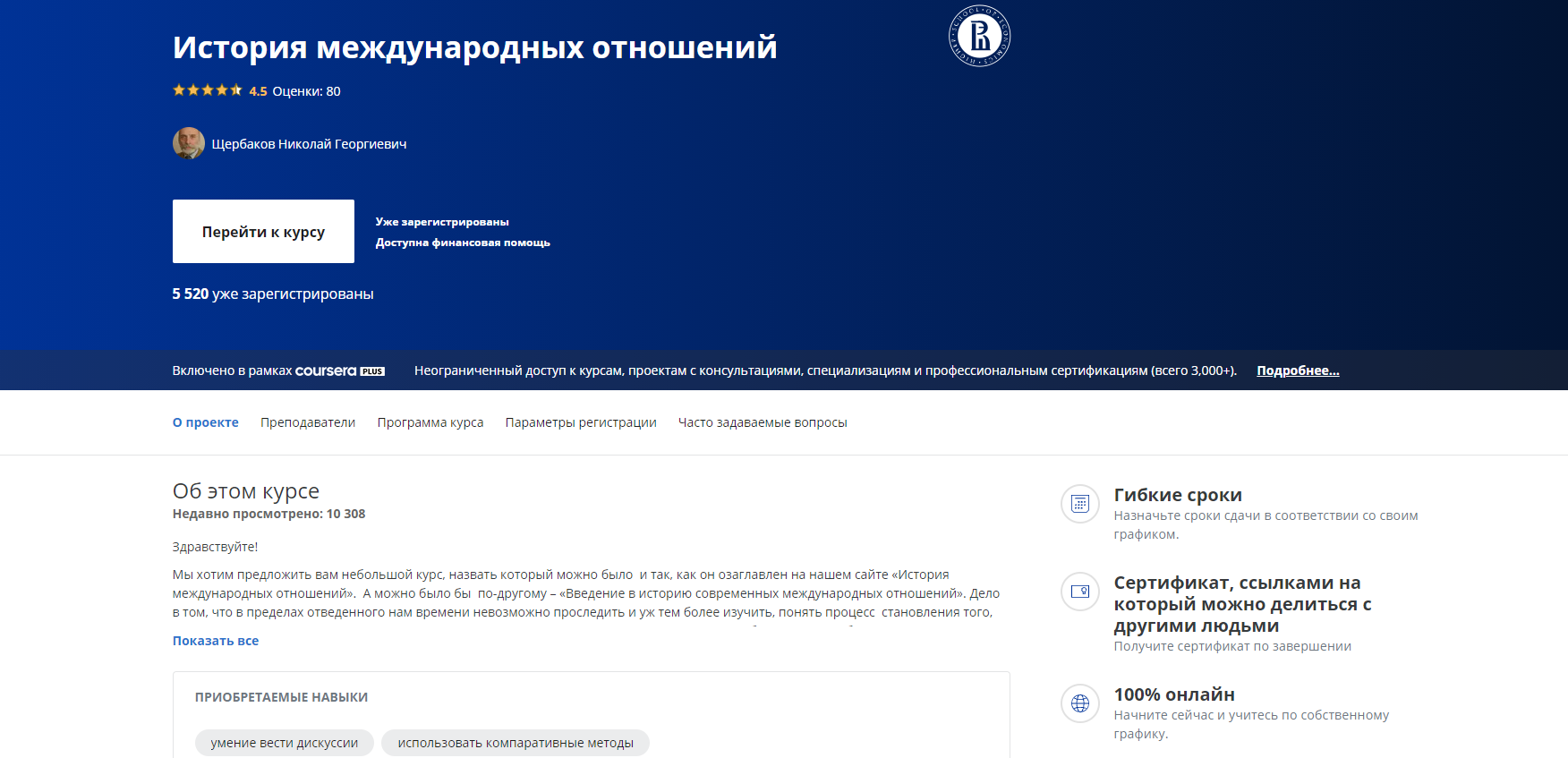 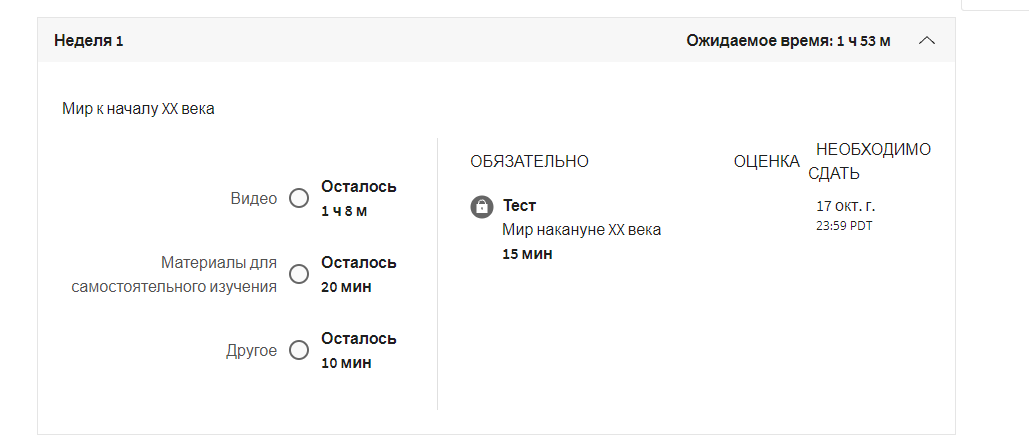 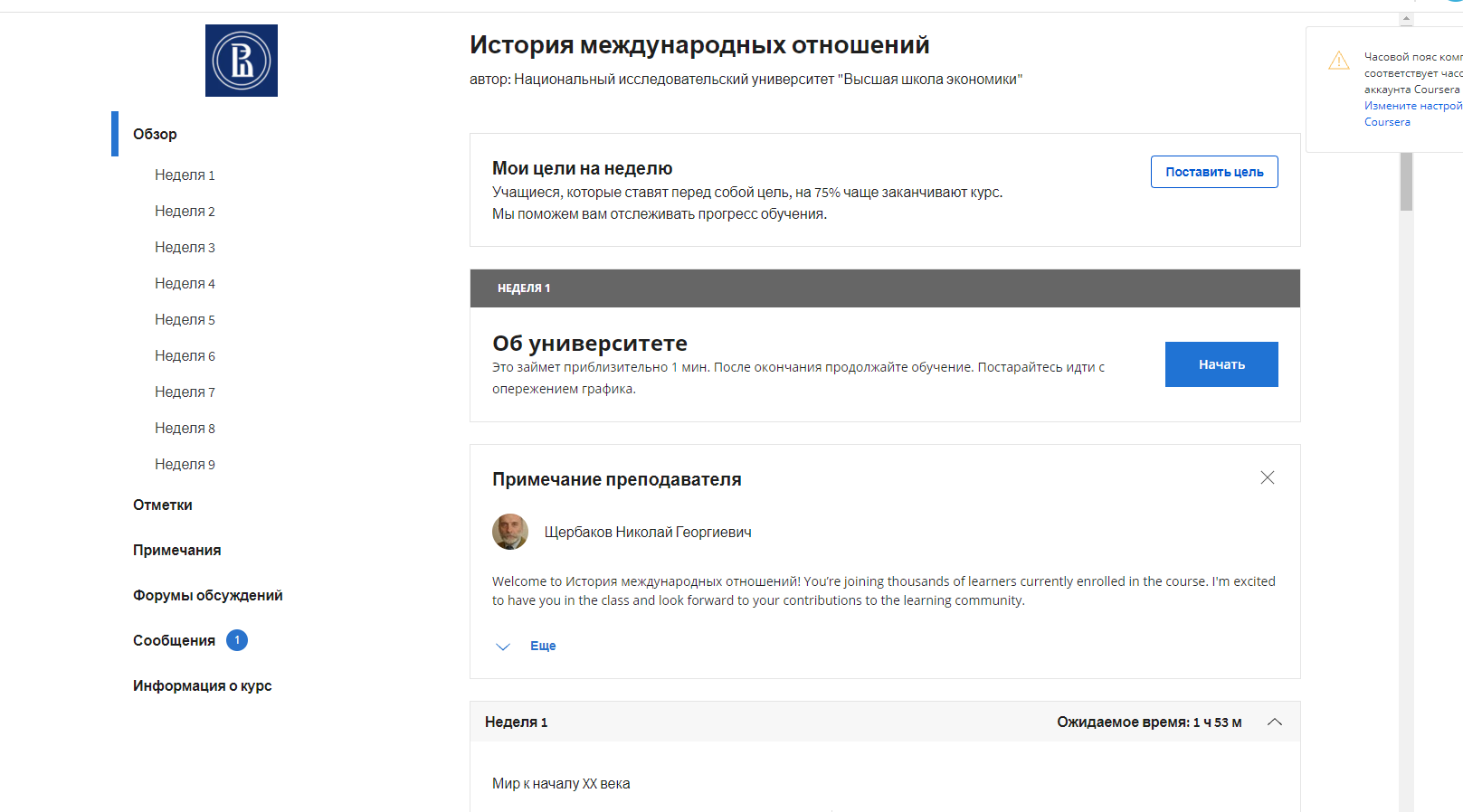 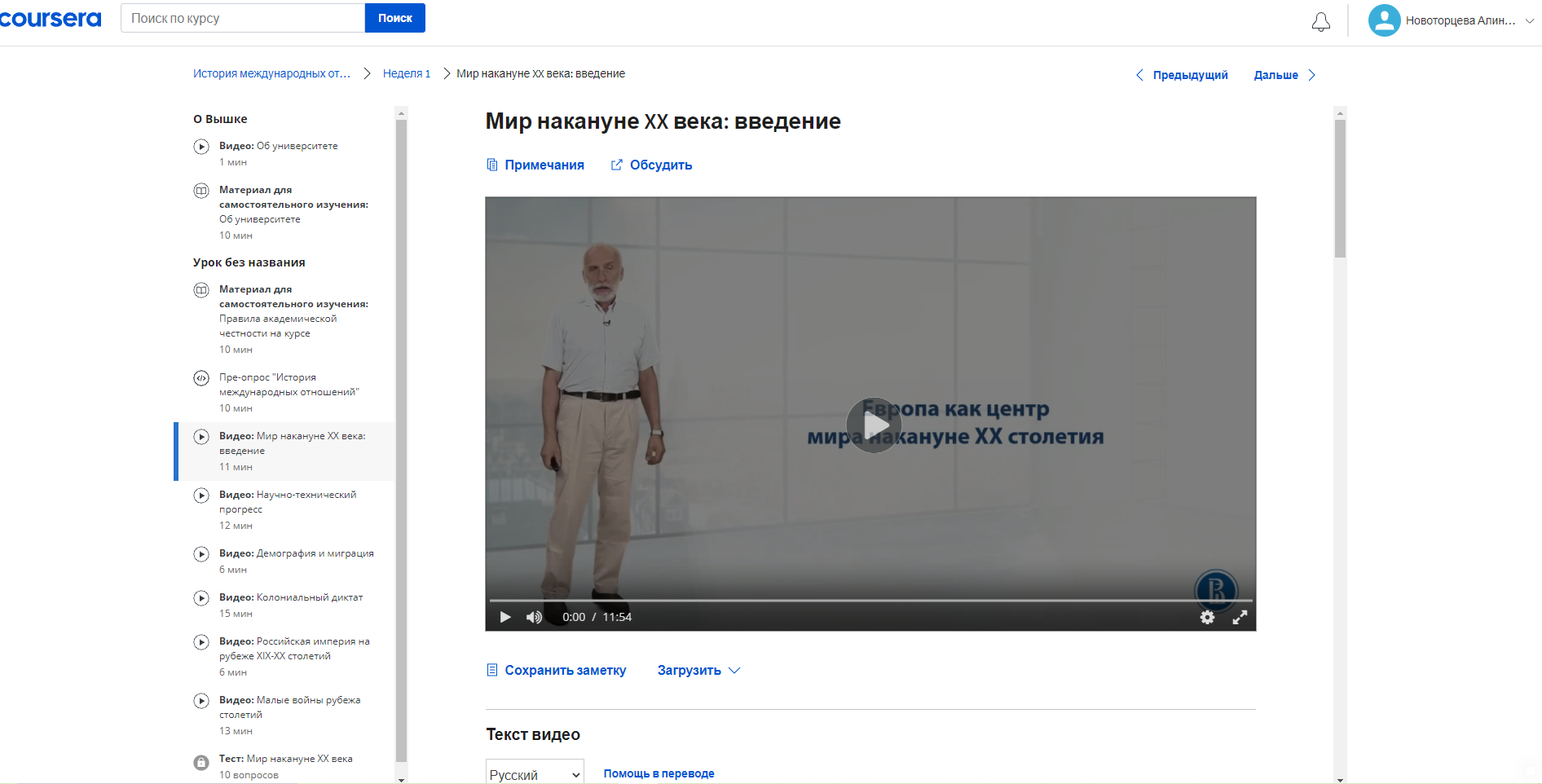